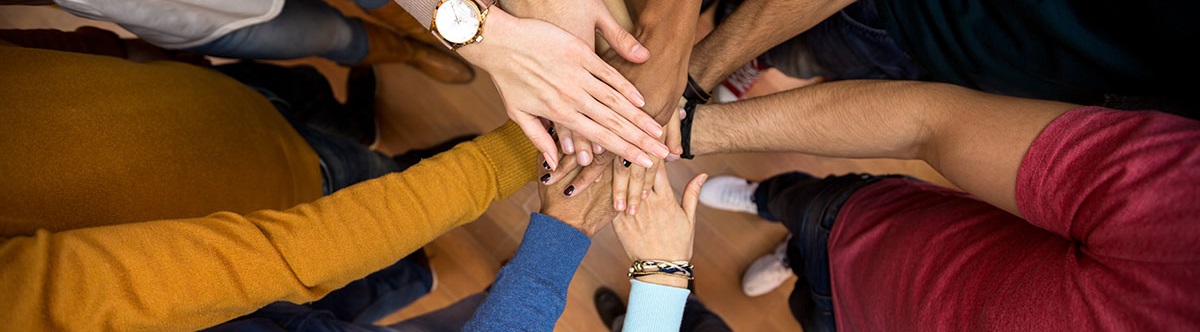 Minnesota Geospatial Advisory Council
September 13, 2023
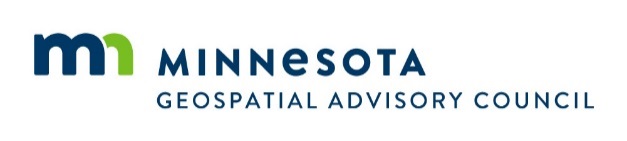 Welcome
Introductions
Approve agenda
Approve May minutes
Introductions
City, Twin Cities metro 
Dennis Tumberg, City of Chanhassen
City, Greater Minnesota 
Vacant
County, Twin Cities metro
Victoria Reinhardt, Ramsey County
County, Greater Minnesota
Christy Christensen, McLeod County
Regional government, Twin Cities metro
Tanya Mayer, Met Council
Regional government, Greater Minnesota
Jill Amundson, West Central Initiative   
State agencies
Kari Geurts, DNR
Ben Timerson, MnDOT
Federal government
Jeff Bloomquist, Risk Management Agency, USDA
Mitch Bergeson, US Geological Survey
Tribal government 
Ryan Bonney, Shakopee Mdewakanton Sioux Community
Non-profit organizations
Jessica Fendos, LOGIS
Business
Kendis Scharenbroich, Pro-West & Associates
Gerry Sjerven, Minnesota Power
Higher Education
Len Kne, U-Spatial / UMN Twin Cities
Stacey Stark, U-Spatial / UMN Duluth
MetroGIS
David Brandt, Washington County
MN GIS/LIS Consortium
Leanne Knott, City of Red Wing
Surveyor
Pat Veraguth, Douglas County
At-large
Cory Richter, Ramsey County
Heather Albrecht, Hennepin County
Britta Maddox, Anoka County
Chief Geospatial Information Officer (ex-officio)
Alison Slaats, MnGeo
Agenda
Agenda Item 2
2. Committee Reports – Review and Accept
All
PLSS Preservation Committee Charter Revision
	Pat Veraguth
PLSS Preservation CommitteeRevised Charter
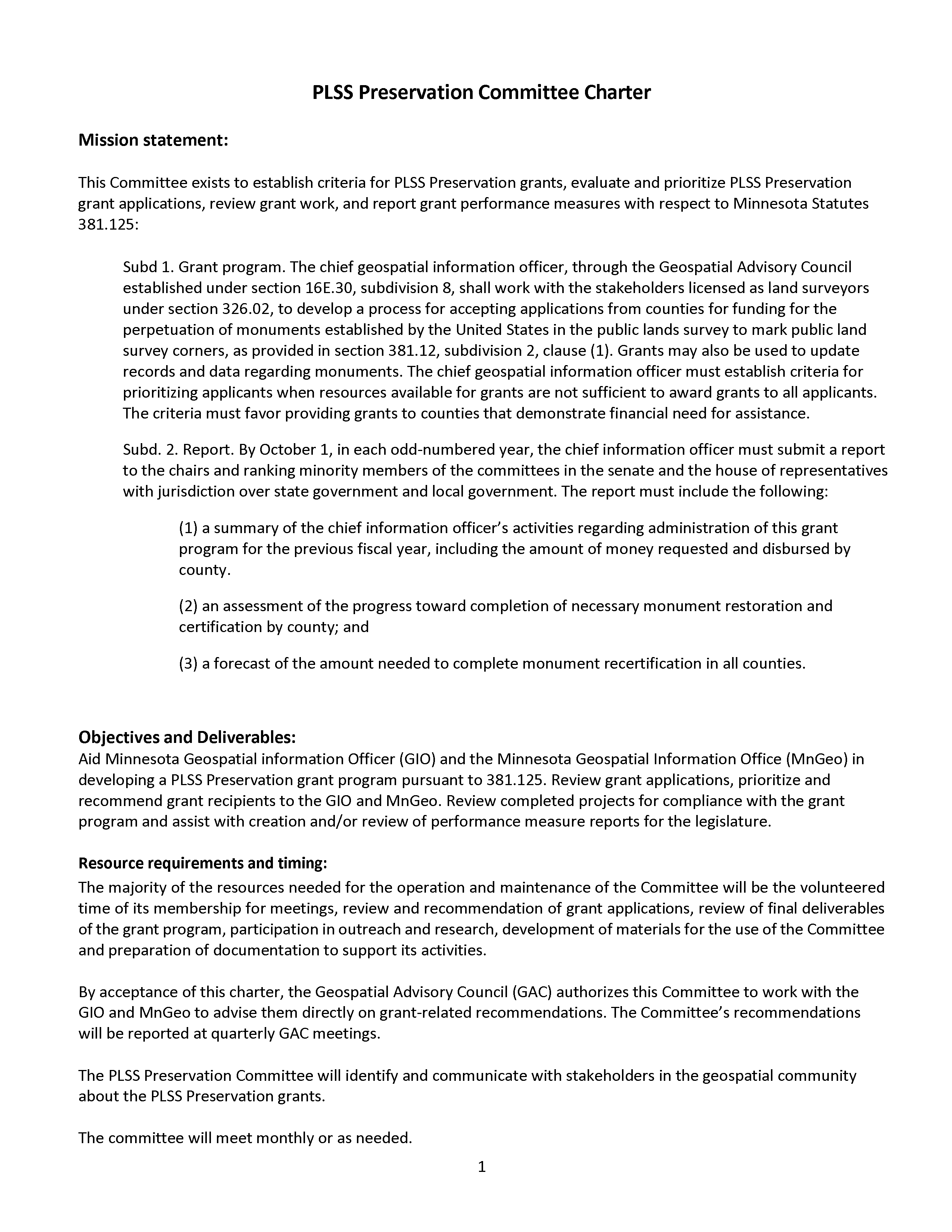 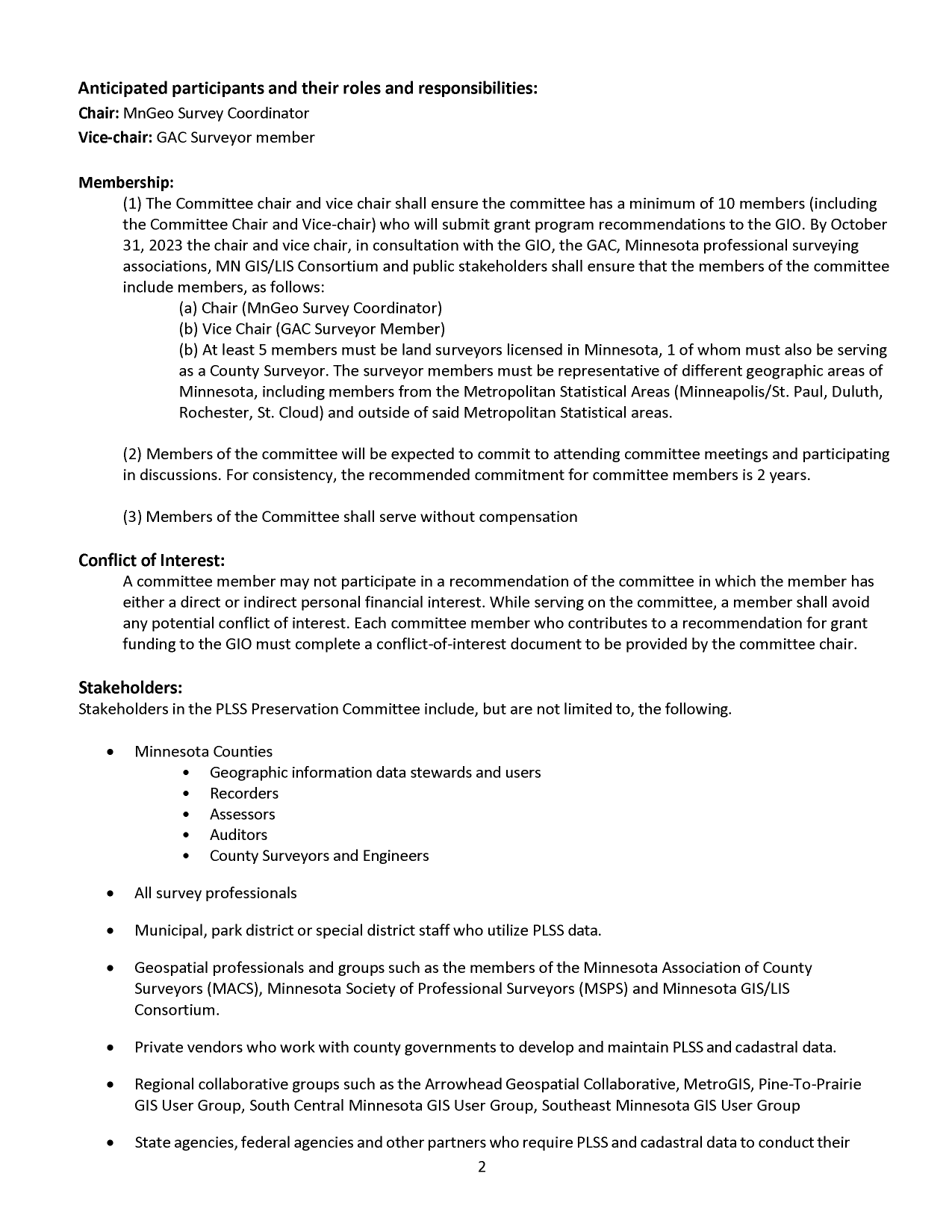 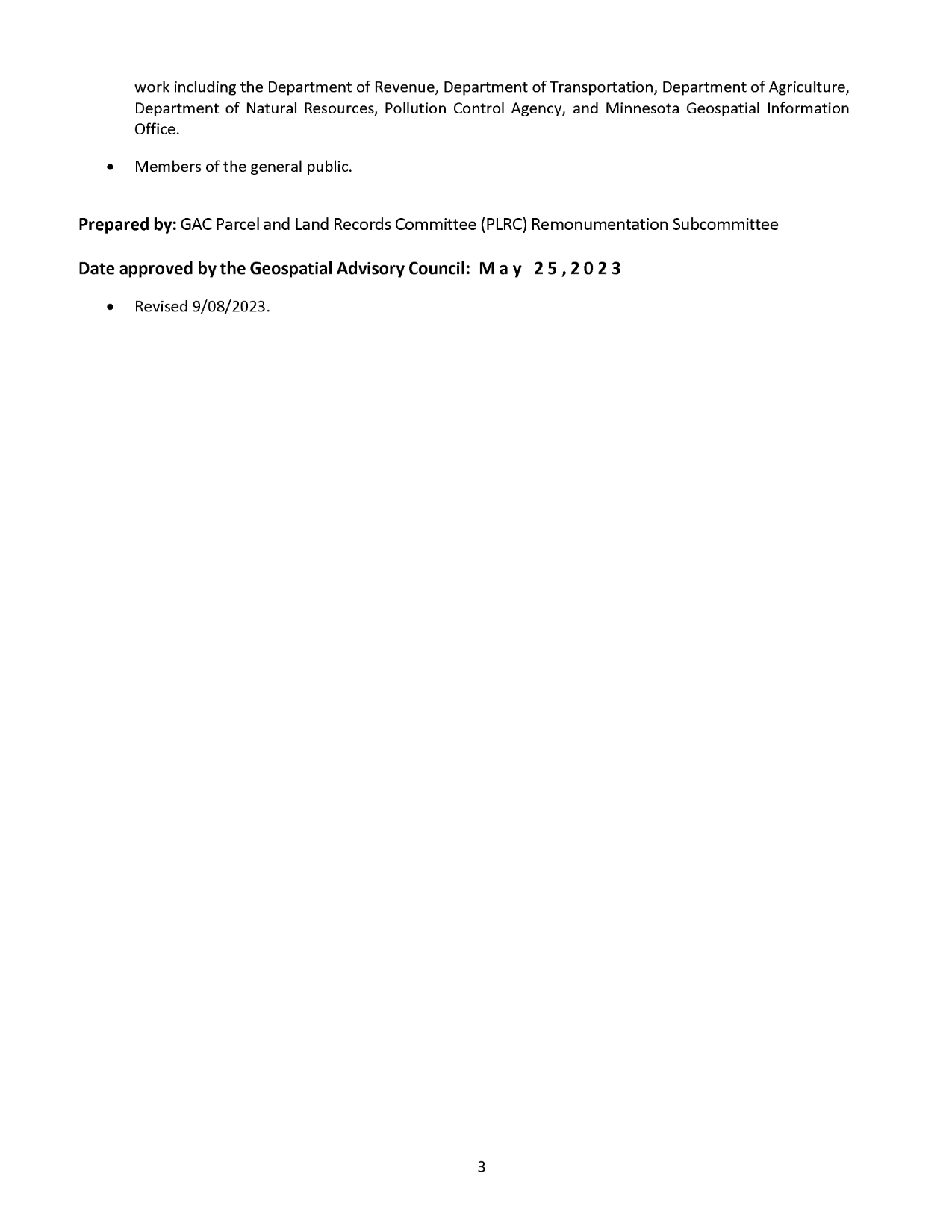 Agenda Item 3
Welcoming returning and new GAC appointees
Cory Richter/Alison Slaats
Returning and New Appointees
GAC Mission
The Council acts as a coordinating body for the Minnesota geospatial community. It represents a cross-section of organizations that include counties, cities, universities, business, nonprofit organizations, federal and state agencies, tribal government, surveyors and other stakeholder groups that benefit from geospatial technology.
Returning and New Appointees
Guiding Principles 
Promote effective investments in geospatial information 
Promote geospatial information as a shared public resource 
Support the establishment and use of geospatial standards and best practices 
Champion collaboration among geospatial practitioners and related stakeholders 
Educate and inform policymakers about the value and use of geospatial technology
Provide a forum for ideas and issues to be shared and acted upon by the geospatial community 
Encourage all council sectors to contribute to the state geospatial infrastructure 
Encourage all council members to communicate outcomes with relevant stakeholders 
Encourage geospatial education at all levels 
Advocate for free and open geospatial data
Returning and New Appointees
Examples of Coordination 
Advising, supporting and making recommendations to MnGeo 
Creating, endorsing and advocating for standards 
Defining policy requirements and driving policy decisions 
Representing the geospatial community 
Advocating for project priorities
Returning and New Appointees
To do items:
Review and return the Oath of Office
Review and submit profile updates
Verify you have access to SharePoint
Add important dates to your calendar
Join a committee, workgroup or project team!
Agenda Item 4
The GAC & MnGeo Relationship
Alison Slaats
About MnGeo
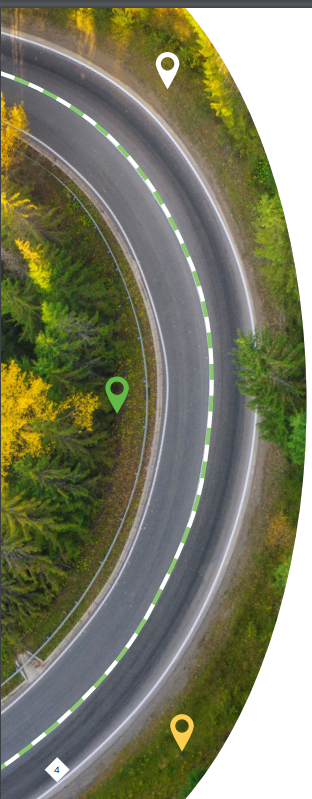 By statute* MnGeo provides coordination, guidance, and leadership for the state’s use of geographic information systems (GIS) 
MnGeo is the Minnesota Geospatial Information Office and is an office within Minnesota IT Services (MNIT) 
Being part of MNIT, MnGeo also provides IT geospatial services to state agencies through a service bureau model 
MnGeo’s work is guided by the Geospatial Advisory Council (GAC) that is representative of the Minnesota geospatial community 
* https://www.revisor.mn.gov/statutes/cite/16E.30
Geospatial Advisory Council
Subd. 8.Geospatial Advisory Council created.
 (a) The chief information officer must utilize a governance structure that includes an advisory council to provide recommendations for improving the operations and management of geospatial technology within state government and also on issues of importance to users of geospatial technology throughout the state.
(b) The Geospatial Advisory Council must advise the Minnesota Geospatial Information Office regarding the improvement of services statewide through the coordinated, affordable, reliable, and effective use of geospatial technology. The chief information officer must appoint the members of the council. The members must represent a cross-section of organizations including counties, cities, universities, business, nonprofit organizations, federal agencies, tribal governments, and state agencies. In addition, the chief geospatial information officer must be a nonvoting member.
(c) Members of the Geospatial Advisory Council must be recommended by a process that ensures that each member is designated to represent a clearly identified agency or interested party category. Members of the Geospatial Advisory Council must be selected in compliance with the state's open appointment process. Members shall serve a term of two years.
(d) The Minnesota Geospatial Information Office must provide administrative support for the Geospatial Advisory Council.
MnGeo work and funding
Guided by
Approach
Funding
Program work funded by General Fund & PLSS Preservation Funds
Work guided by the Geospatial Advisory Council (GAC)
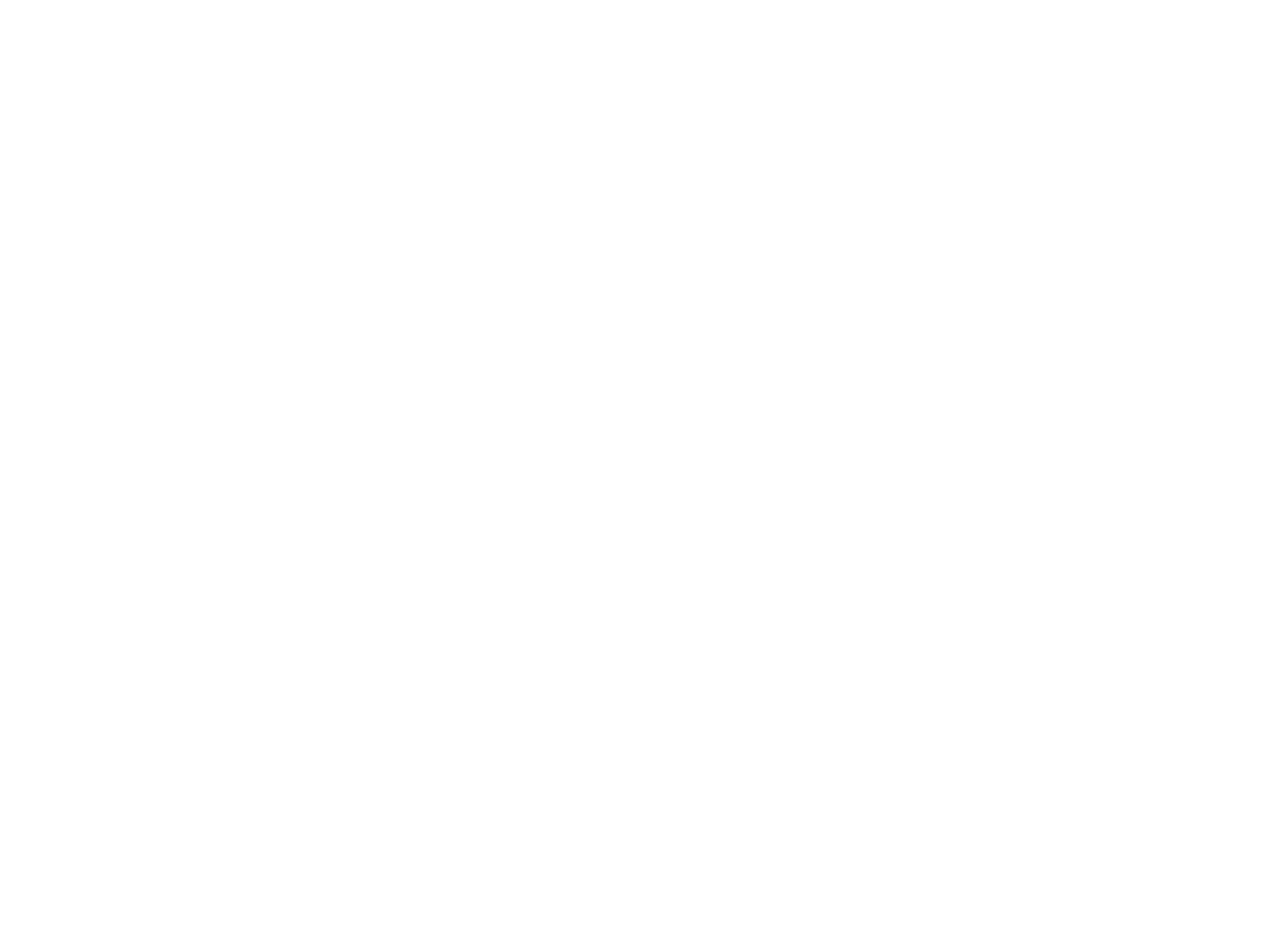 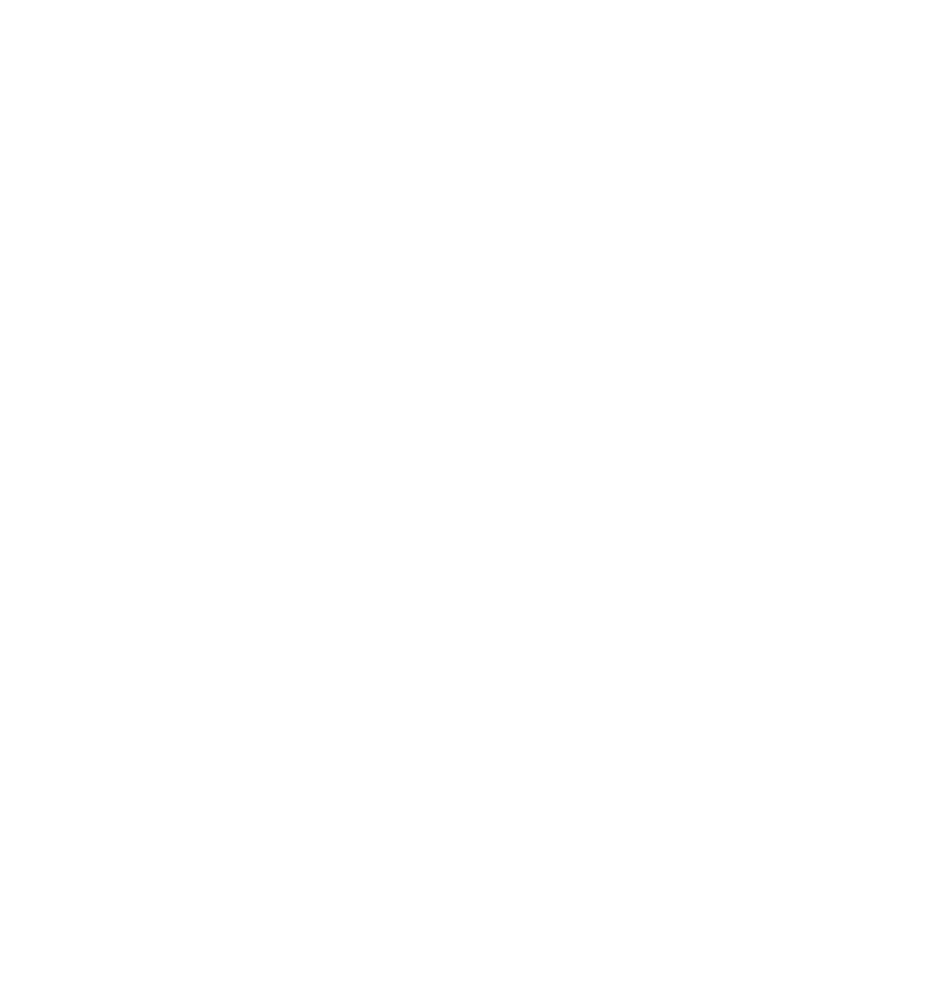 MnGeo Programs & Projects
MnGeo Strategic Plan
Work from MNIT and state agencies
Service Bureau work funded by state agencies
18
MnGeo’s Strategic Plan Priorities
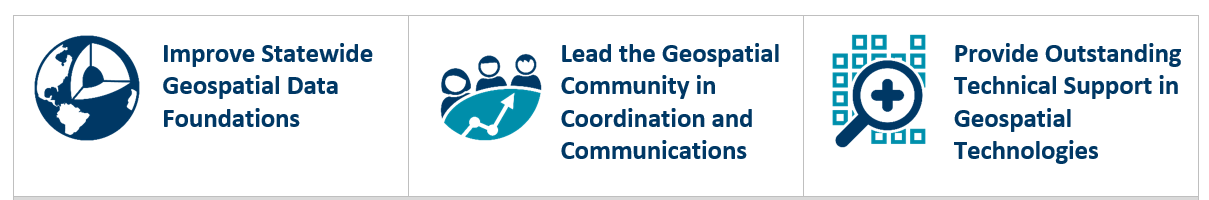 Geospatial Commons
Improve Statewide Services (Parcel, Geocoder, Imagery)
Support PLSS Remonumentation through grant program
Work with regional groups
Improve communication in the GIS community (GovDelivery, State Collaborative)
Produce or Improve products that benefit the greater community
Form an Enterprise Technology Strategy
Improve statewide geospatial data foundations
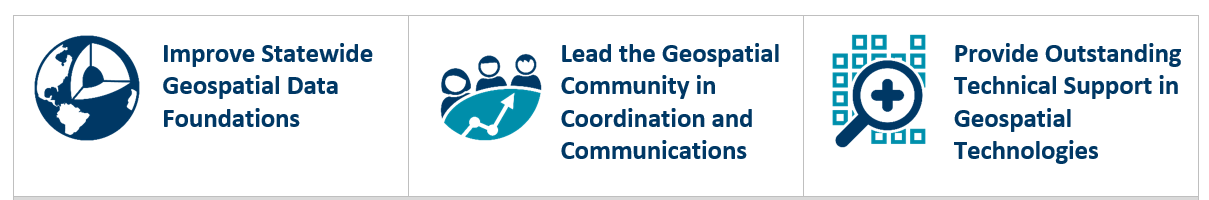 Geospatial Commons – collaborative site for users and publishers of geospatial resources
Support the aggregation and sharing of foundational datasets and services such as parcels, streets, address points, elevation and lidar data 
Support County remonumentation efforts through PLSS grant program
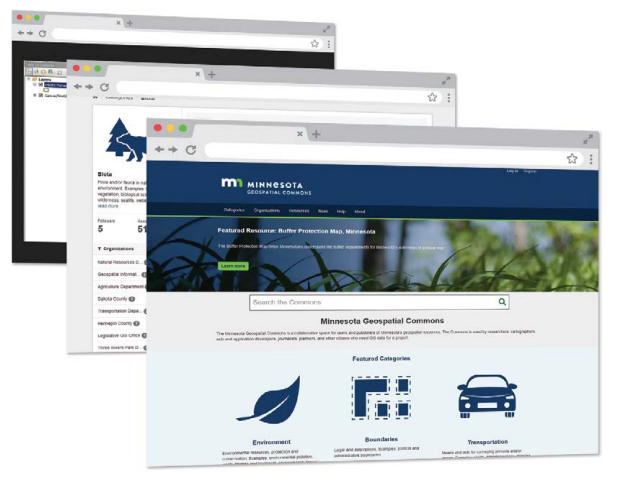 Lead the Geospatial Community in Coordination and Communications
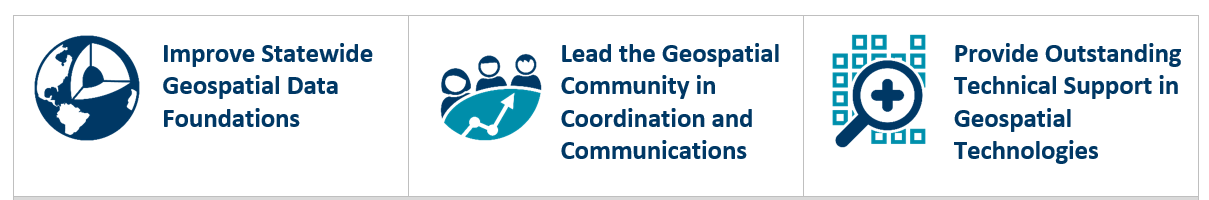 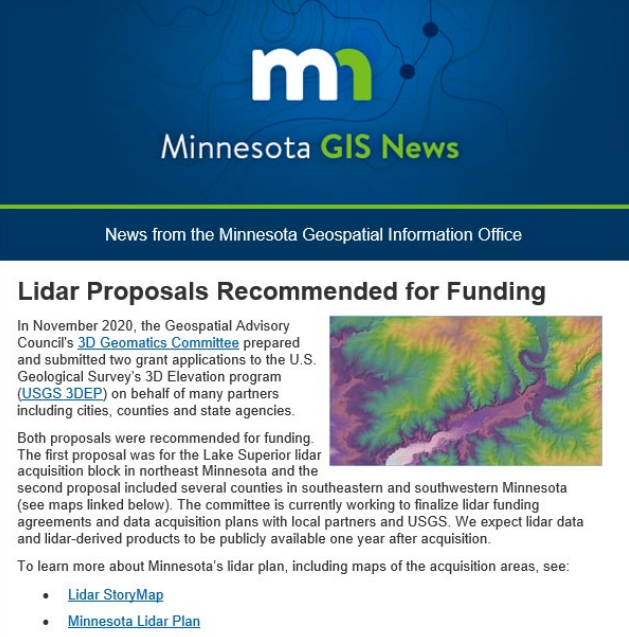 Support the Geospatial Advisory Council (GAC) that guides MnGeo, including meeting support, providing SharePoint and Esri Hub collaboration sites
Regional Coordination – participate in GIS user groups
Collaboration and information sharing through Minnesota GIS News, Geospatial Updates, Agency Geospatial Collaborative
Support activities of the GAC
Provide Outstanding Technical Support in Geospatial Technologies
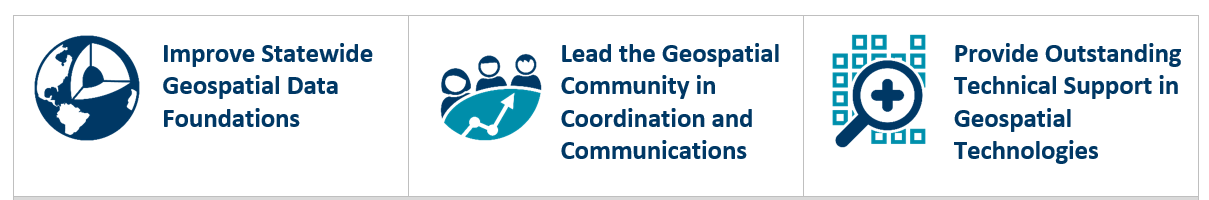 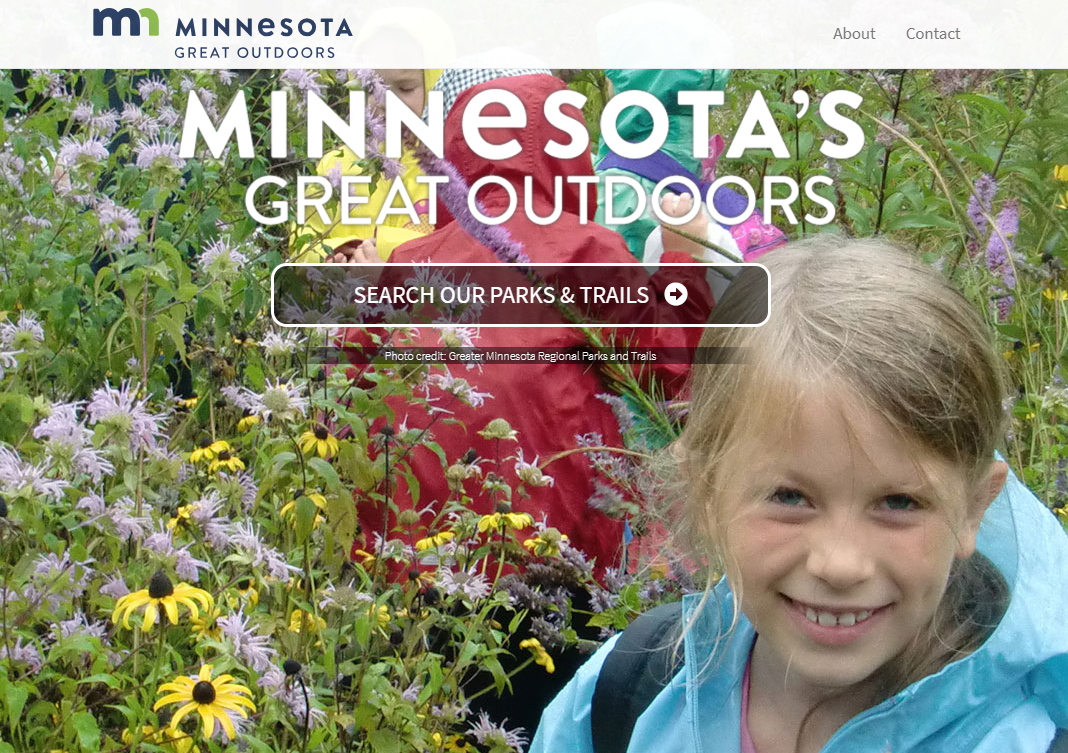 MnGeo also offers project based Professional Services 
Services include 
Business analysis and requirements gathering
Database design
Application and data development
Application and data hosting
Projects with 20+ agencies
Look for ways to support GAC priorities, such as data sharing (Next Generation 9-1-1 project)
GAC and MnGeo
MnGeo provides administrative support to the GAC
Provides a SharePoint site for the GAC leadership team, committees and workgroups, for internal collaboration
Provides support for GAC web pages
Provides Esri Hub sites and support for committees and workgroups for public facing content
Provides support for GAC priority survey creation and delivery
Co-chairs, attends, participates in and contributes to many committees and workgroups. (This works best if a GAC member or geospatial community member is the workgroup or committee chair). 
Facilitates NSGIC membership for GAC members
Organizes and hosts GAC Quarterly meetings, provides refreshments, takes minutes, etc.
GAC and MnGeo
The work you do as part of the GAC, and its committees and workgroups, helps shape and direct the work we do at MnGeo
Examples of work done by MnGeo’s work advised by the GAC
Quarterly aggregation of parcel data, including conversion to GAC parcel standard, and publication of opt-in parcel dataset on Commons
Support of Geospatial Commons (1000+ resources and 45 publishers)
Financial and organizational support for USGS 3DEP lidar funding partnerships
Building of MnTOPO 2 application to support storage and delivery of new lidar data and derivatives
Building a StoryMap to explain the benefits of parcel sharing, with content from the Parcel and Land Records Committee
Ongoing support the WMS image service that shares county, state agency, federal and other imagery in a fast and freely available service
Participation in meetings to advocate for GAC goals and principles, such as data sharing
Thank you GAC for guiding MnGeo so we can better serve the Minnesota Geospatial Community
Agenda Item 5
GAC Member Roles & Expectations
Cory Richter
GAC Member Roles & Expectations
Support the Council's mission
Prepare for and be active in the quarterly Council meetings 
Be an ambassador representing your sector stakeholders and other stakeholders with whom you are connected (e.g., professional groups)  
Speak for stakeholders at Council meetings     
Carry Council news and proposals back to stakeholders     
Collect stakeholder views on complex issues, either from individuals or existing umbrella organizations 
Actively Participate in at least one workgroup, committee, or project team
Be a positive voice for the work of the GAC 
Annually participate in the priority project survey through contributing ideas and disseminating the survey to stakeholders
Agenda Item 6
Committee Recruitment
Cory Richter
Committee Recruitment
3D Geomatics
Awards
Emergency Preparedness
Image Service Sustainability
Outreach
Parcels and Land Records (formerly Digital Cadastral Data)
PLSS Preservation
Standards
Agenda Item 7
Leadership Team
Cory Richter 
Roles & Expectations 
Selection
Leadership Team: Roles and Expectations
Participate in leadership team meetings by advocating for the GAC members & sectors 
    Help develop content and vote on agendas 
    Attend the quarterly leadership planning meetings 
    Participate in other leadership team discussions and meetings as needed 
    Participate in at least one committee, workgroup, or project team
    Attend the quarterly GAC meetings
    Be a positive voice for the work of the GAC 
    Annually contribute to the workplan and accomplishments of the GAC
Leadership Team: Nominations
Multiple Roles
Chair (1)
Vice Chair (1)
Secretary (1)
Advisor (1)
Board (Up to 3)
Lead meetings 
Finalize agendas with the leadership team 
Communicate with MnGeo, the GAC and the leadership team  
Provide guidance to inquiries from committees or the public via MnGeo 
Provide overall vision and leadership for the GAC, and meet with MnGeo GIO as needed to collaborate on GAC priorities 
Write letters of support or directives
Lead in absence of the Chair 
Advocate for priority projects by communicating with the GAC and sectors about priorities 
Engage with committees to see that they are getting requested support from the GAC or MnGeo
Lead discussions about priority projects 
Curate and manage the annual priority survey, including presentation to GAC
Lead in absence of the Chair and Vice Chair 
Disseminate draft agendas to the GAC and MnGeo 
Quarterly emails to the GAC and leadership team advising of timelines and due dates 
Oversee content collection for project & committee updates, annual reports, workplans, and quarterly meeting packets 
Work with MnGeo on GovDelivery GAC related announcements
Curate content for quarterly GAC meetings and bring ideas forward to the leadership team for agenda setting
Assist leadership team and GAC as requested
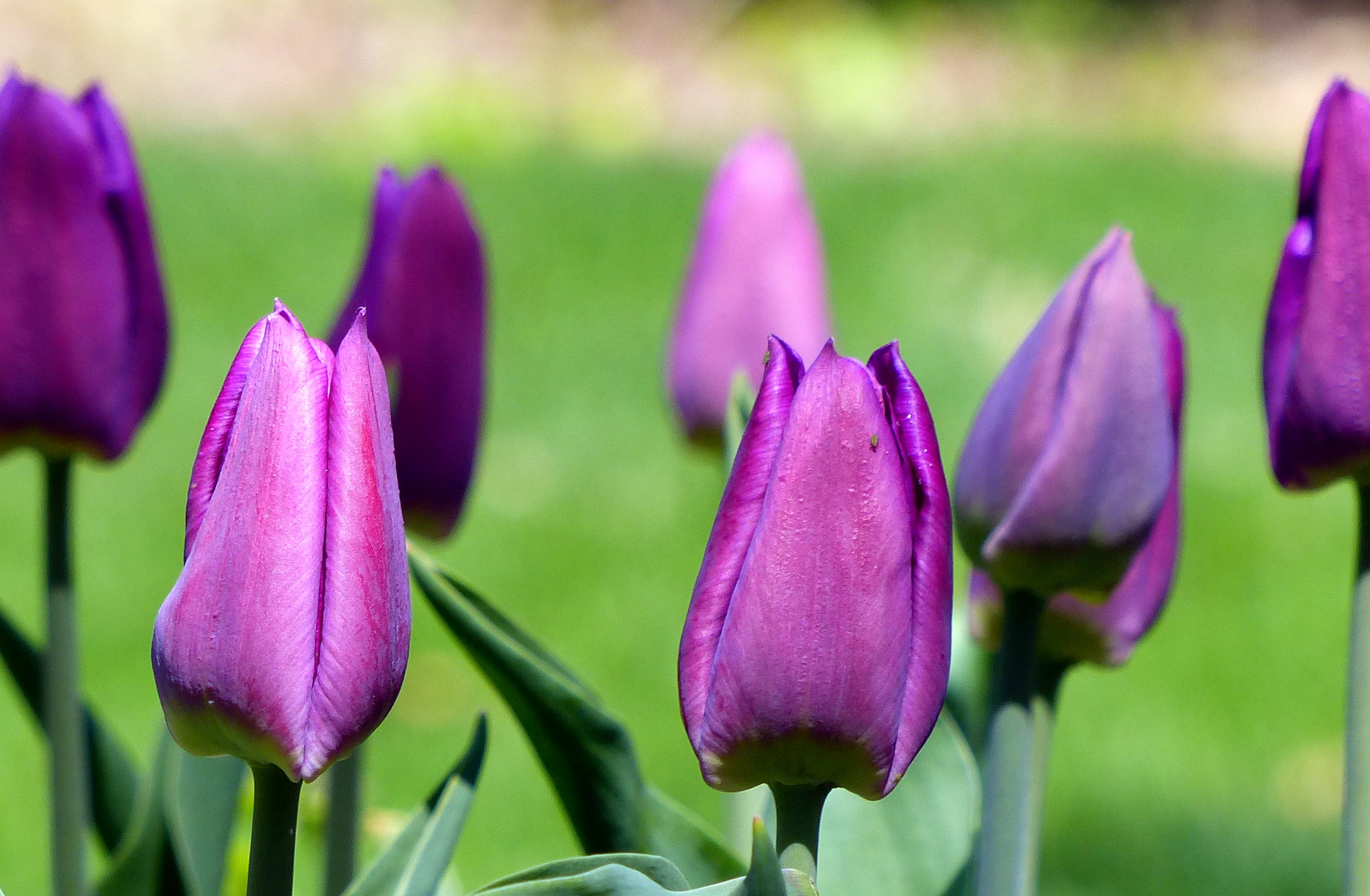 Break & Networking
MN StateHazard Mitigation Plan Update 2024
MN Geospatial Advisory Council 
September 13, 2023
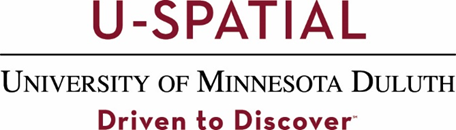 Overview of Plan Update
The MN State Hazard Mitigation Plan (HMP) update is a state & federal requirement. The plan must be updated every 5 years. 

The purpose of this plan is to identify the state's major hazards, assess the vulnerability to those hazards, and take steps to reduce vulnerability using the technical and program resources of Minnesota agencies.
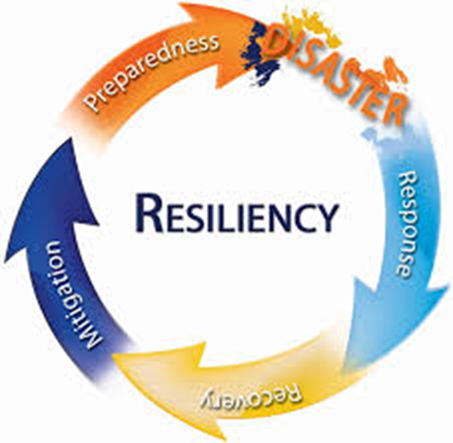 Hazard Mitigation is any action taken to reduce or eliminate long term risk to people and property from natural disasters.
https://dps.mn.gov/divisions/hsem/hazard-mitigation/
Planning process: Describe how the state coordinated with other agencies and stakeholders. [44 CFR §201.4(b) and (c)(1)]
2.2 Agency Partners 
Geospatial Advisory Council (and subcommittees), MnGeo
MnDNR

Also – meeting and outreach documentation
Discuss the evaluation of the state’s hazard management policies, programs, capabilities, and funding sources to mitigate the hazards identified in the risk assessment. [44 CFR §201.4(c)(3)(ii) 
5.6 State Programs, Policies and Funding
MDH Climate and Health Program
MN DNR State Climatology Office
Firewise in Minnesota

5.7 State Capability Assessment
Mn GeoCommons
MetCouncil Tools: Regional Climate Vulnerability Assessment, Localized Flood Map Screening Tool, and Extreme Heat Map Tool.
GAC – Emergency Preparedness Committee
Plan Content and Requirements:
Partners
Programs
Tools

(2019 examples in  blue)
Include an overview of the type and location of all natural hazards that can affect the state, as well as the probability of future hazard events, using maps where appropriate? [44 CFR §201.4(c)(2)(i)]







	4.4 Identifying Hazards
	Table of data resources, maps
Describe vulnerability in terms of the jurisdictions most threatened by the identified hazards, and most vulnerable to damage and loss associated with hazard events. State owned or operated critical facilities located in the identified hazard areas must be addressed [44 CFR §201.4(c)(3)(ii)

	4.6 Risk Exposure of State Assets and 	4.6.2 Statewide Critical Facilities and Infrastructure
	Table of CI resources, interactive maps
Plan Content and Requirements:
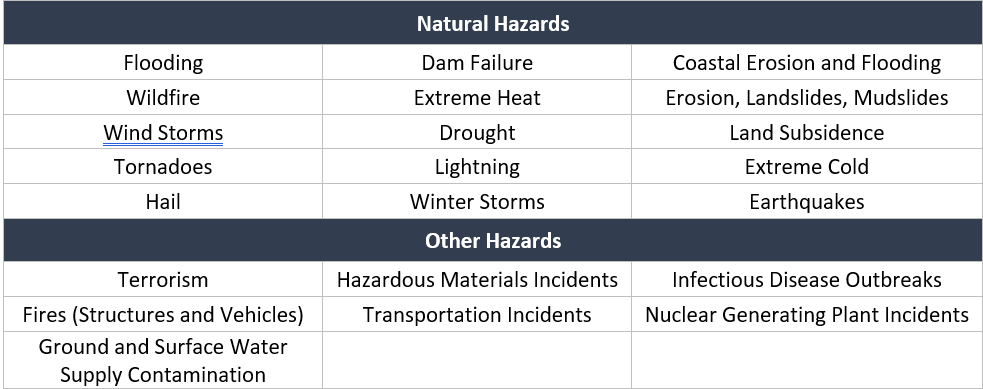 Data
(2019 examples in  blue)
Mitigation Actions –
strategy type: data
Prioritize mitigation actions to reduce vulnerabilities identified in the risk assessment? [44 CFR §§201.4(c)(3)(iii) and (iv)]

5.4 Mitigation, Climate Adaptation and Resilience Actions
Mitigation Actions –
strategy type: data
Prioritize mitigation actions to reduce vulnerabilities identified in the risk assessment? [44 CFR §§201.4(c)(3)(iii) and (iv)]

5.4 Mitigation, Climate Adaptation and Resilience Actions
How else can the geospatial community support hazard mitigation and climate resilience planning?
Message me to be a reviewer of the geospatial data sections (or any part!)
Share “success stories” of how geospatial data has contributed to HM and CR planning
Share datasets that support natural hazard research and mitigation
Contribute to resiliency planning efforts in your local jurisdictions – review local plans, share mitigation ideas
Contact Information
Stacey Stark, MS, GISP
slstark@d.umn.edu
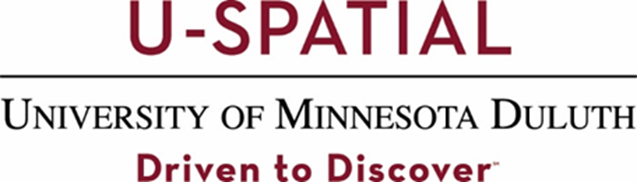 PRESENTER :  STACEY STARK
Agenda Item 9
State of Minnesota Hazard Mitigation Plan
Stacey Stark
Agenda Item 10
MnGeo Updates
Alison Slaats
Surveyor Position
Progress on advised work
NSGIC membership for GAC members
MnGeo Surveyor Coordinator position
The Minnesota legislature funded a public land survey system (PLSS) remonumentation program in the 2023 legislature. This pilot grant program will provide grants to Minnesota Counties to remonument the PLSS.
$9.7 M is provided for use over 4 years (starting July 1, 2023). 6% is for administrative support. 
MnGeo will hire a Survey Coordinator to set up and manage the program
Position posting closed on August 28
Interviews during weeks of September 11 and 18
Hope to have a the MnGeo Survey Coordinator onboard in October
Progress on advised work
Continued work to support committee and workgroup initiatives 
Continued addition of counties to opt-in parcel dataset as needed based on advisement letters from GAC
Preparation of road centerlines and address points resources based on opt-in advisement letters from GAC
GAC Administrative support:National States Geographic Information Council (NSGIC)
About NSGIC
The National States Geographic Information Council (NSGIC) exists to advance effective state-led geospatial coordination for the nation. 
NSGIC provides a national forum to share policies and practices for geospatial activities and provide a forum for national policy leadership
NSGIC has many committees and workgroups working on similar issues 
NSGIC is working on bringing state geospatial councils together – stay tuned
https://nsgic.org/ 
As a GAC member, you have a membership in NSGIC 
If you are new to NSGIC, we will have you signed up
There are a limited number of membership for GAC committee members 
Let MnGeo know if a membership would benefit your committee work
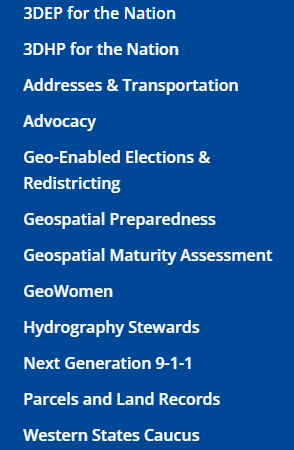 Agenda Item 11
Legislative & NSGIC Updates
Alison Slaats
Legislative Updates
Funding for PLSS preservation and remonumentation 
$9.7 M for FY24/25 biennium, can be spent through FY27
6% for administrative costs
MnGeo funding increase
The omnibus state government and elections finance bill (House File 1830) included an increase of $350,000/year in additional funding to expand the capacity of MnGeo. 
Plan to use funds to focus on lidar data distribution and GAC data priorities
NSGIC updates
Geospatial Maturity Assessment
The NSGIC Geospatial Maturity Assessment (GMA) provides a summary of geospatial initiatives, capabilities, and issues within and across state governments
This information is intended to assist state governments with setting goals, identifying peer states for collaboration, identifying areas requiring attention, and connecting with opportunities and resources
The assessment is performed every two years. 
MnGeo filled out the 2021 survey in May of this year
2023 draft NSGIC Geospatial Maturity Assessment
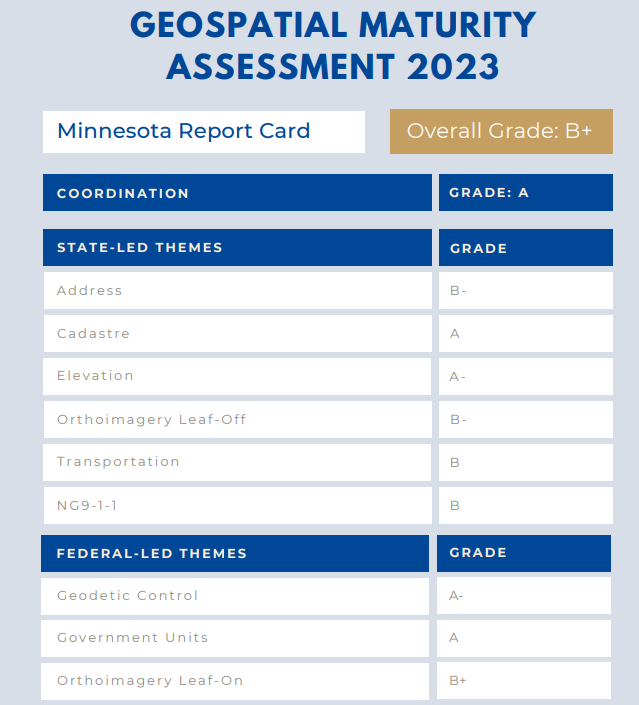 Overall grade of B+
This is lower than our 2021 score of A-
This change is primarily due to the grade changes in the Address and Transportation sections.
We no longer have current statewide address points and road centerline (with address range) datasets
NSGIC Geospatial Maturity Assessment (GMA)
Comparison between 2021 and 2023
Parcels grade improved, reflects PLRC open data committee work
Transportation and Address grade went down, due to change in data collection, validation process. With new opt-in work being done for these datasets by Outreach Committee, this can improve
NSGIC updates
NSGIC Annual conference September 25-29
Many ongoing groups 
Example: 3DHP – to assist states with the USGS implementation of 3D National Hydrography Program which will remap the nation’s hydrography based on 3D Elevation Program (3DEP) lidar. (This will new hydrography will update NHD - National Hydrography Dataset). As with 3DEP, funding for partnership project will be available.
Memberships for GAC members will be set up
Agenda Item 12
Priority Projects Annual Survey: Timeline & Goals
Cory Richter/David Brandt
Priority Projects Annual Survey
September
Review current priority projects list
October – MN GIS/LIS Annual Conference
Survey GIS stakeholders for project ideas
Late October
Have GAC review proposed survey via email vote
Early November 
Distribute Priorities Survey to stakeholders 
Late November 
Score survey results 
December Quarterly GAC meeting 
Review Priority Project Survey results and set 2024 project lists
Priority Projects Annual Survey
Options
   Present as one unified list
   Group projects into categories 

Expanding Status 
   Active, Inactive, Recruiting, Maintenance
Agenda item 13
Updates on GAC Priority Projects and Initiatives
David Brandt
Updates on GAC Priority Projects and Initiatives
Most recent success 
Experiencing a barrier?
Next task
Request for Assistance
GAC Priorities
GAC Priorities
Status of Free and Open Data Public Geospatial Data
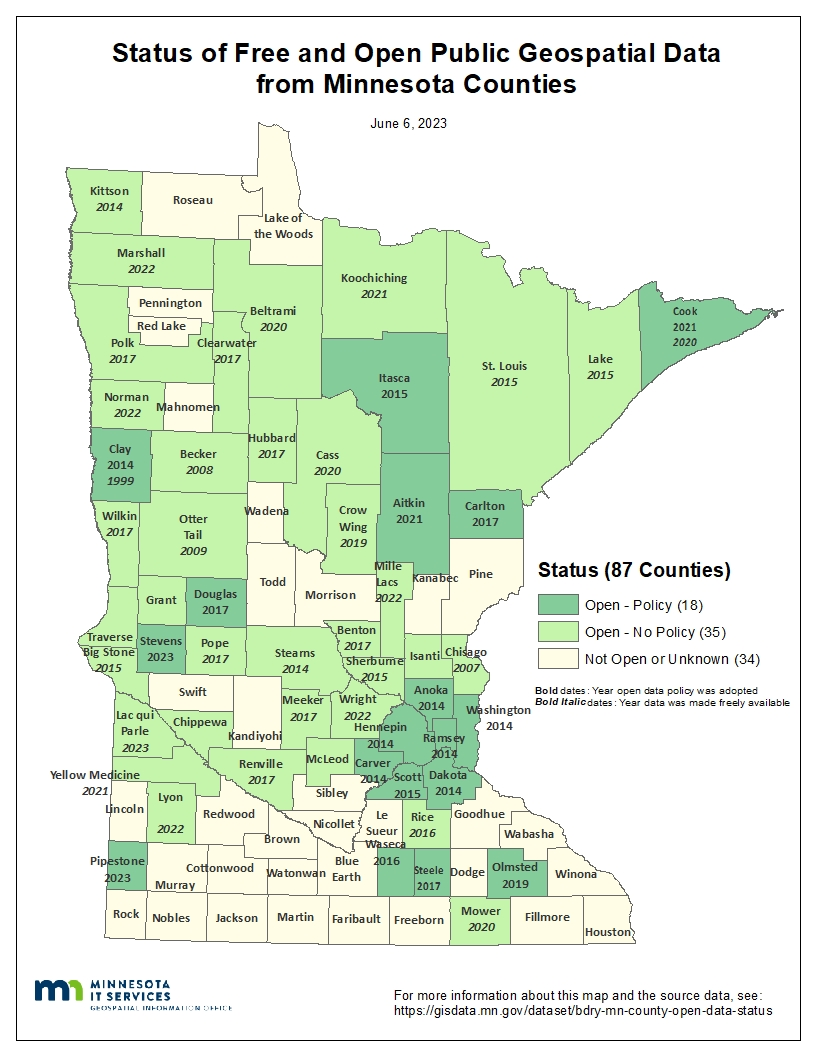 Additions since last update: Lac qui Parle, Lyon, & Pipestone
Data current as of June 6, 2023 (Stevens County is the newest addition)
https://gisdata.mn.gov/dataset/bdry-mn-county-open-data-status
Statewide Publicly Available Parcel Data
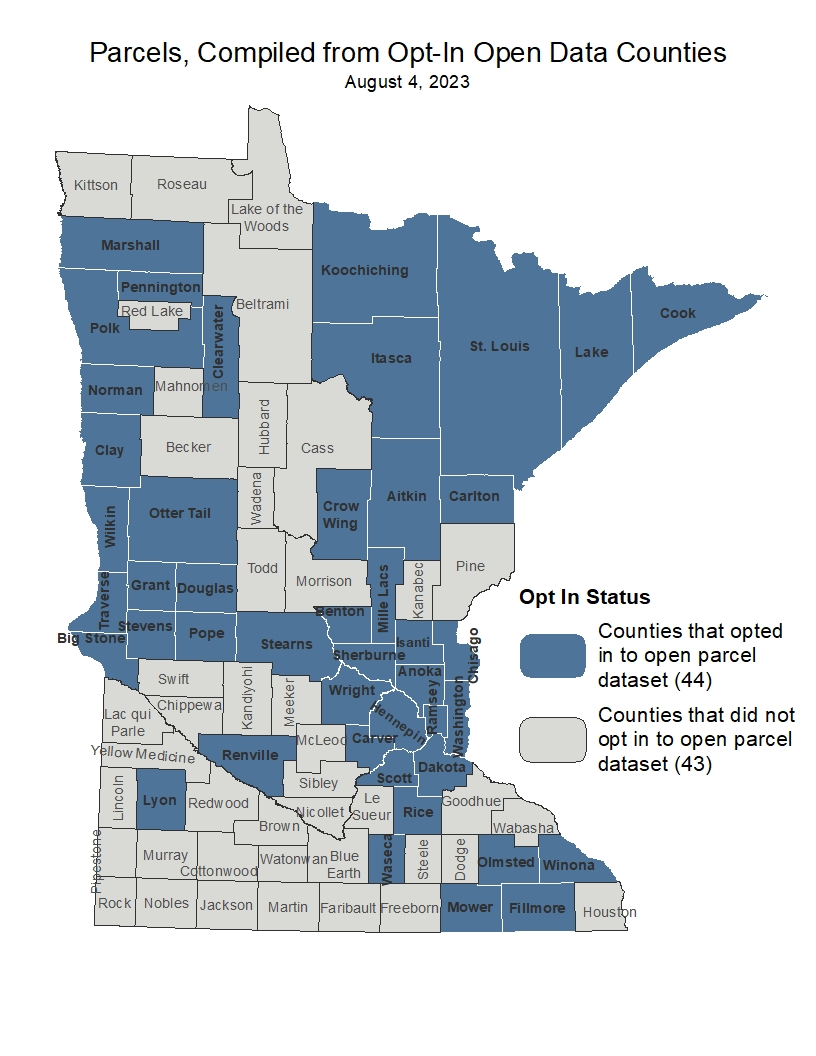 Most recent success: 
Published most recent quarterly update August 4, 2023
Published an ArcGIS Online webmap and feature layers: data & metadata
Next task:
Update Opt-In data to include McLeod & Morrison
Create a secure ArcGIS Online statewide feature layer for internal use
https://gisdata.mn.gov/dataset/plan-parcels-open
Critical Infrastructure Data Workflow
Most recent success:

If you are experiencing a barrier:

Next Task:
Updated and Aligned Boundary Data
Most recent success:

If you are experiencing a barrier:

Next Task:
Road Centerline & Address Point Data
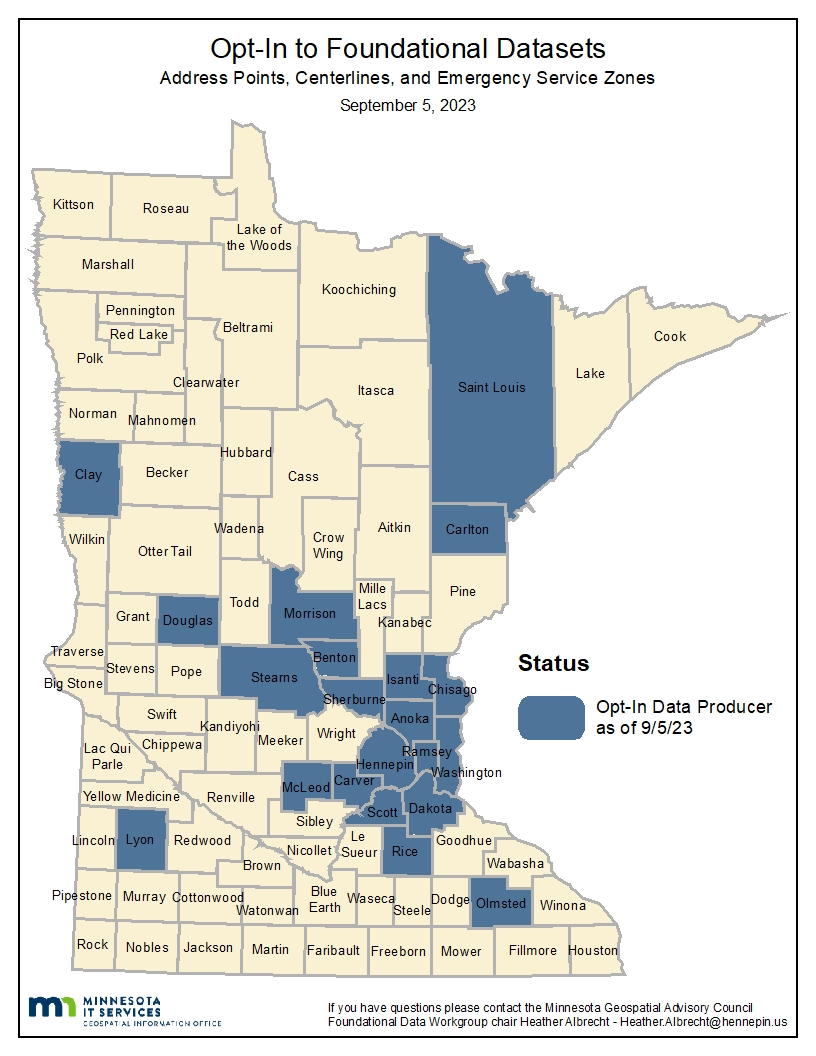 Most recent success:
Opt-In: Anoka, Benton, Carver, Chisago, Clay, Dakota, Douglas, Hennepin, Isanti, Lyon, McLeod, Morrison, Olmsted, Ramsey, Rice, Scott, Sherburne, St. Louis, Stearns, and Washington
Next Task: 
Continue to support the Foundational Data Workgroup efforts to secure county Opt-In agreements
Update the metadata for the resources
Finalize data package/process for publication
Create separate slides for road centerline and address point data
Culvert Data Standard
Most recent success:

If you are experiencing a barrier:

Next Task:
Publication of Open Foundational Datasets
Most recent success:

If you are experiencing a barrier:

Next Task:
Lidar Data Acquisition
Most recent success:

If you are experiencing a barrier:

Next Task:
U.S. National Grid Materials
Most recent success:

If you are experiencing a barrier:

Next Task:
Remonumentation of All Section Corners
Most recent success:

If you are experiencing a barrier:

Next Task:
MnGeo Image Service Improvements
Most recent success:
Added 4 new layers - 2023 Rice (color 6 in.), 2022 Hennepin (color 6 in.), 2022 Douglas (color 2 in.) and 2021 cir FSA
If you are experiencing a barrier:
Time is the #1 barrier
Next Task: 
Lake County Imagery,  complete build out of dev/staging server in Azure
Geodata Archive Implementation
Most recent success:
The Big Ten Geospatial Information Network is working on a report outlining what it would look like to build a Geodata Archive for the Big Ten. Much of the work of the Archiving Workgroup will be utilized for this exploration.

3.   Next Task: 
Determining costs and software options for different ways of implementing an archive. We are hopeful that we will get the green light to proceed later in the fall.

4. Request for Assistance
Not so much assistance as (future) input -- how can we leverage this to archive Minnesota data? Would a Big Ten Geodata Archive serve the need for a Minnesota Geodata Archive?
Underground Utilities Data Sharing Team
Most recent success:
Completed series of eight utility operator interviews which are being used to shape software development. Commenced onboarding of first utility operator, and an engineering design firm. Developing project guidelines at request of the Common Ground Alliance. Last large group meeting was June 22, next is September 21. Leadership team meeting monthly, development team meeting weekly
If you are experiencing a barrier:

Next Task: 
Complete software hookup between first utility operator and engineering design firm
Success Stories for Geospatial Technology
Most recent success:
Been having regular meeting through the summer. MnGeO has created a hub site to gather stories.
Next Task: 
Start testing and populating the new hub site. Will share link to publicly available Hub site before end of 2023.
Accurate hydro-DEMs (hDEM)
Most recent success:

If you are experiencing a barrier:

Next Task:
Summary Crime Data
Most recent success:
Presented about the topic to the GIS Bytes Lunch and Learn.
If you are experiencing a barrier:
Data privacy, retrieving appropriate data sets
Next Task: 
Delve further into the data provided on the state's website and talk to the BCA regarding what data is available for mapping use.
Agenda Item 14
Announcements or other Business
Congratulations to Ryan Mattke on his appointment to National Geospatial Advisory Committee (NGAC) in the U.S. Department of the Interior.
The NGAC helps manage federal geospatial programs and develop a national spatial data infrastructure.
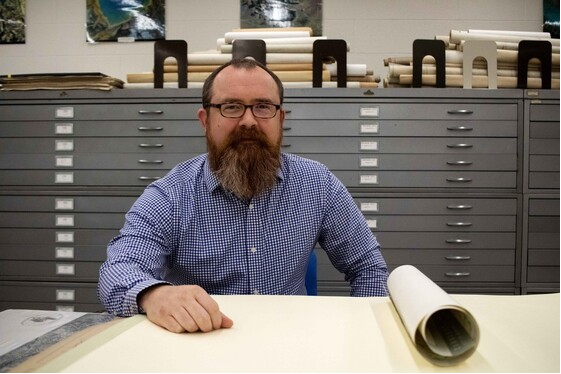 Next Meeting
December 13, 2023
Adjourn
Thank you